SBdP Tema 1 Subtema 2
KD 3.3 dan 4.3
Pola Lantai Dasar dalam Tari
Pola lantai adalah formasi yang dilakukan penari dengan perpindahan, pergerakan, atau pergeseran posisi saat menari.
Formasi tarian adalah tata letak penari saat menarikan suatu tarian.
Dengan formasi tarian, tarian yang kita tampilkan lebih bervariasi dan tidak monoton.
Fungsi pola lantai dalam tari.
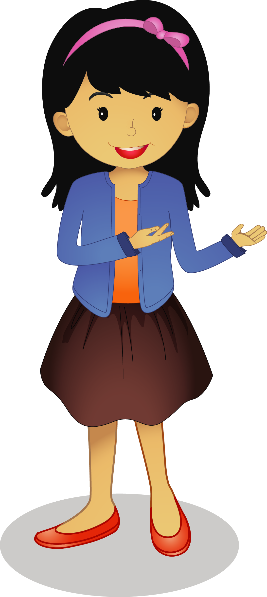 Menciptakan kekompakan antarpenari.
Memperindah tarian.
Membentuk komposisi dalam pertunjukan.
Formasi gerakan tari Bungong Jeumpa
Pola lantai horizontal
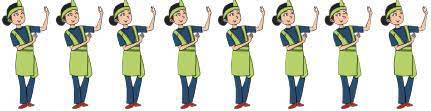 Pola lantai Setengah lingkaran
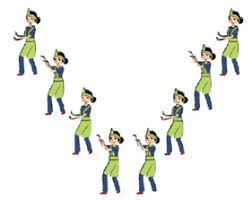 Formasi pola lantai huruf O
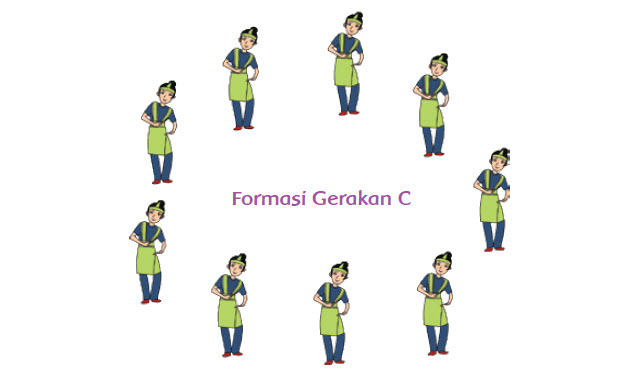 Formasi pola lantai Zig Zag
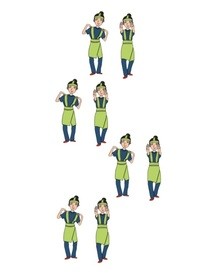 Tari bungong Jeumpa dibagi menjadi dua gerakan yaitu gerakan saat berdiri dan gerakan saat duduk.
Gerakan Tari Bungong Jeumpa Posisi Berdiri
Gerakan A
Kedua tangan di atas, kaki jinjit hentakkan dua kali. Ke kanan 2 kali. Kedua tangan di atas. Kaki jinjit hentakkan dua kali. Ke kiri 2 kali. Hitungan 4×8.
Gerakan B
Menghadap serong ke kanan. Kedua jari rapat ditarik ke atas. Kaki kanan ke depan. Tangan ditarik ke bawah, kaki kanan mundur. Menghadap serong ke kiri. Kedua jari rapat ditarik ke atas. Kaki kiri ke depan. Bergantian kanan kiri sebanyak dua kali dua kali. Hitungan 2×8.
Gerakan CMenghadap serong ke kanan. Kedua jari rapat ditarik ke atas. Kaki kanan ke depan. Tangan ditarik ke bawah, kaki kanan mundur. Menghadap serong ke kiri. Jari kedua tangan dirapatkan, lalu ditarik ke atas. Kaki kiri melangkah ke depan. Bergantian kanan kiri masing-masing sebanyak dua kali. Hitungan 2×8.Gerakan DKedua telapak tangan saling berhadapan. Dibalik ke kanan dan kiri bergantian. Kaki berjalan di tempat sambil diayun. Hitungan 4×8.Gerakan EKedua tangan memegang bahu, tangan didorong ke depan. Tangan lurus jari tangan mengarah ke atas. Kaki maju bergantian kanan dan kiri. Hitungan 2×8.
Gerakan Tari Bungong Jeumpa Posisi Duduk
Tangan kanan di bahu dan tangan kiri di paha, ditepuk dua kali secara bersamaan, lakukan secara bergantingan kanan dan kiri. Hitungan 4 x 8.
Tangan kanan berdiri dan tangan kiri memegang siku. Tangan kiri berdiri dan tangan kanan memegang siku. Kemudian tepuk 2 x, dilakukan bergantian dengan hitungan 2 x 8.
Kedua tangan tepuk lurus ke depan, tepuk ke tengah, tepuk ke atas. Tepuk ke tengah, ketika tepuk atas badan diangkat Hitungan 4 x 8.
Kedua tangan memegang lantai lantai dengan posisi serong ke kanan dan ke kiri. Tangan ditarik lurus ke atas, serong ke kanan dan ke kiri bergantian dengan hitungan 2 x 8.
Menari dengan lagu pengiring
Tari akan lebih indah jika diiringi dengan lagu.
Hitungan gerakan dalam tarian dapat disesuaikan dengan lagu pengiring.
Lagu pengiring juga dapat membantu menguatkan ekspresi tari tersebut.
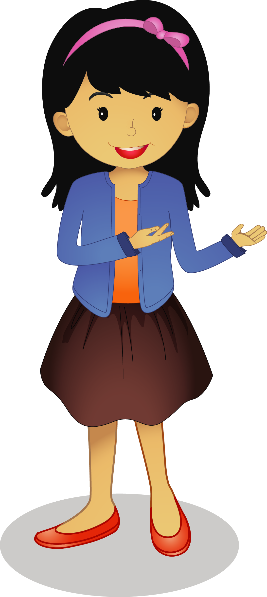